Alabama State advisory group on juvenile justice and Delinquency prevention
SAG Orientation
FOREWARD
Understanding that State Advisory Group members vary in experience and knowledge of the Juvenile Justice and Delinquency Prevention Act, this presentation serves as an orientation and overview for SAG membership.
The SAG is an important component for the implementation of ADECA LETS Title II Part B Formula Grant Program and makes positive contributions in the program’s execution and impact.
2
Key Terms
OJJDP
-Office of Juvenile Justice and Delinquency Prevention
JJDPA
-Juvenile Justice and Delinquency Prevention Act
JJRA
-Juvenile Justice Reform Act of 2018
SAG
-State Advisory Group
DSA
-Designated State Agency
STRAD
-State and Tribal Relations Assistance Division
CYJT
-Center for Youth Justice Transformation
ADECA
-Alabama Department of Economic and Community Affairs
LETS
-Law Enforcement and Traffic Safety Division
3
The requirement to establish a State Advisory Group on Juvenile Justice and Delinquency Prevention comes from the Juvenile Justice and Delinquency Prevention Act of 1974 (JJDPA).  
The JJDPA is a federal law designed to help states address juvenile delinquency and improve the juvenile justice system by providing grants to states based on a state’s juvenile population.  
The JJDPA also created the Office of Juvenile Justice and Delinquency Prevention to administer the Title II Part B Formula Grant Program to states.
The Alabama Department of Economic and Community Affairs (ADECA) is the designated state agency charged with implementing the Title II program for Alabama.  The Law Enforcement and Traffic Safety Division (LETS) is the division with in ADECA that manages the Title II Grant Program.  Buffy Smelley is tasked with managing the Title II program for LETS.  
EMAIL: buffy.smelley@adeca.alabama.gov  	PHONE: (334) 353-2554
The SAG has the responsibility to advise and make recommendations for grant applications, develop a comprehensive three-year plan and biennial report to the Governor, and relate issues, trends, practices, and concerns regarding the juvenile justice system and delinquency prevention efforts in Alabama.
The SAG meets quarterly throughout the year.  Members can attend virtually if needed.
INTRODUCTION
4
About ojjdp
The Juvenile Justice and Delinquency Prevention Act of 1974, Public Law 93–415, as amended, established the Office of Juvenile Justice and Delinquency Prevention (OJJDP) to support local and state efforts to prevent delinquency and improve juvenile justice systems.

A component of the Office of Justice Programs within the U.S. Department of Justice, OJJDP works to prevent and respond to youth delinquency and protect children.

Through its divisions, OJJDP sponsors research, program, and training initiatives; develops priorities and goals and sets policies to guide federal juvenile justice issues; disseminates information about juvenile justice issues; and awards funds to states to support local programming.
About OJJDP | Office of Juvenile Justice and Delinquency Prevention (ojp.gov)
5
History of the JJDPA
Congress-
Enacted the Juvenile Justice and Delinquency Prevention Act in 1974 to support local and state efforts to prevent delinquency and improve the juvenile justice system, 
Created the Title II Formula Grants program
Established what would become known as the Core Requirements, and
Reauthorized the JJDPA seven times since 1974.
Timeline of the JJDPA
6
JJDPA Core REQUIREMENTSOJJDP Fact Sheet: JJRA Key Amendments
Racial and Ethnic Disparities (R/ED) formerly DMC
1988
Deinstitutionalization of Status Offenders
 (DSO)
1974
jjdpa
Removal from Jails and Lockups 
(Jail Removal)
1980
Sight and Sound Separation
(Separation)
1974
In the interest of Justice
Section 223 (a)(11)(B)
7
DSO   Deinstitutionalization of Status Offenders
Youth who are:
Charged with or who have committed an offense that would not be criminal if committed by an adult;
Non-offenders who are aliens; and
Non-offenders alleged to be dependent, neglected, or abused
shall not be placed in a secure detention or a correctional facility.
Sight and Sound Separation (SSS)
Juveniles alleged to be or found to be delinquent (or status offenders and nonoffenders who are aliens or non-offenders alleged to be dependent, neglected, or abused) will not be detained or confined in any institution in which they have sight or sound contact with adult inmates. 
By December 21, 2021, states must comply with the “interest of justice requirement” that applies to youth who are awaiting trial as adults. 
SEC. 223(a)(12)
Jail Removal (JR)
No juvenile will be detained or confined in any jail or lockup for adults. 
By December 21, 2021, states must comply with the “interest of justice requirement” that applies to youth who are awaiting trial as adults.
SEC. 223(a)(13)
In the interest of justice
In the Interest of Justice Require that—
 Not later than 3 years after the date of enactment of the Juvenile Justice Reform Act of 2018, unless a court finds, after a hearing and in writing, that it is in the interest of justice, juveniles awaiting trial or other legal process who are treated as adults for purposes of prosecution in criminal court and housed in a secure facility— 
shall not have sight or sound contact with adult inmates; and 
 except as provided in paragraph (13), may not be held in any jail or lockup for adults
SEC. 223(a)(11)(B)
11
Two compliance monitors monitor for compliance with the JJDPA core requirements of DSO, JR, and SSS.
Role of a Compliance Monitor
Knowing and fully understanding the core requirements and the requirements of an effective system of monitoring, including OJJDP policy guidance 
Annual update and review of the state’s Compliance Monitoring Policy and Procedure Manual 
Identification and classification of the monitoring universe – Data collection and data verification 
Developing and implementing an effective system of monitoring for compliance
Monitoring compliance with DSO, Sight and Sound Separation, Jail Removal, and Interest of Justice 
Submitting a plan for compliance monitoring, the monitoring universe, and compliance data to OJJDP addressing compliance issues
Identifying and responding to the types and locations of violations 
Engaging in collaborative site visits to address compliance shortfalls  
Hosting regional law enforcement trainings with SAG involvement
12
Racial and Ethnic Disparities (R/ED)
The term ‘‘racial and ethnic disparity’’ means minority youth populations are involved at a decision point in the juvenile justice system at disproportionately higher rates than nonminority youth at the same decision point.
SEC. 223(a)(15)
The Racial and Ethnic Disparity Coordinator is responsible for data collection, data distribution, developing an R/ED plan, and communicating disparities with stakeholders.
Three Steps to Addressing R/ED
13
SAG Roster Requirements
State advisory groups must consist of not less than 15 members and not more than 33 members.  SAG members are appointed by the chief executive and must include representatives of the categories below.
At least one locally elected official representing general purpose local government; 
Representatives of law enforcement and juvenile justice agencies, including juvenile and family court judges, prosecutors, publicly supported court-appointed legal counsel for children and youth charged in delinquency matters, and probation workers; 
Representatives of public agencies concerned with delinquency prevention or treatment, such as welfare, social services, children’s mental health, education, child and adolescent substance abuse, special education, services for youth with disabilities, recreation, and youth services;
Representatives of private nonprofit organizations, including persons with a special focus on preserving and strengthening families, parent groups and parent self-help groups, youth development, delinquency prevention and treatment, neglected or dependent children, the quality of juvenile justice, education, and social services for children;
Volunteers who work with delinquent youth or youth at risk of delinquency;
Representatives of programs that are alternatives to incarceration, including programs providing organized recreation activities;
Persons with special experience and competence in addressing problems related to school violence and vandalism and alternatives to suspension and expulsion;
Persons, licensed or certified by the state, with expertise and competence in preventing and addressing mental health and substance abuse needs in juvenile delinquents and those at risk of delinquency;
Representatives of victim or witness advocacy groups, including at least one individual with expertise in addressing the challenges of sexual abuse and exploitation and trauma, particularly the needs of youth who experienced disproportionate levels of sexual abuse, exploitation, and trauma before entering the juvenile justice system;
For a state in which one or more Indian Tribes are located, an Indian tribal representative (if such a representative is available) or other individual with significant expertise in tribal law enforcement and juvenile justice in Indian tribal communities.

A majority of which members (including the chairperson) shall not be full-time employees of the Federal, State, or local government;
At least one-fifth of which members shall be under the age of 28 at the time of appointment; and 
At least three members who have been or are currently under the jurisdiction of the juvenile justice system
15
Executive Order 2014-46 named the “Alabama State Advisory Group” as the entity appointed to fulfill the requirements of Section 223 of the Juvenile Justice and Delinquency Prevention Act.
Established
Attend quarterly SAG meetings, special meetings, and annual conference.
Meetings
Submit biennially to the Governor recommendations related to its functions, including State compliance with requirements of the JJDPA and any other SAG concerns.
reporting
Three-Year Plan
Assist in the development, writing, and implementation of the State’s Title II Formula Grant Comprehensive Three-Year Plan.
Alabama SAG
16
Monitor the State’s compliance with the Core Requirements of the JJDPA.
responsibilities
Develop procedures that address Request for Applications, receipt of applications, review of applications, and recommend funding for projects funded with Title II funds. Review and comment on all contract and grant applications submitted for consideration.
Responsibilities
responsibilities
Review the progress and accomplishments of the projects funded under the State plan.
responsibilities
Regularly seek comments, recommendations, and opinions from juveniles currently under the jurisdiction of the juvenile justice system.
Alabama SAG
17
Alabama Sag Areas of focus
Membership
Community-based programs
JJDPA Compliance
Having relevant impact for Alabama juveniles
18
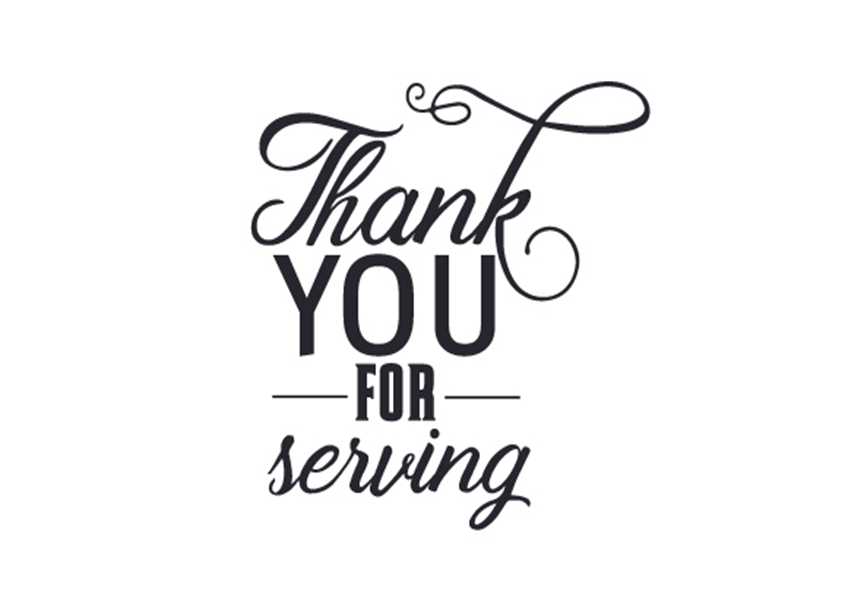 We are very thankful for your willingness to serve on the Alabama State Advisory Group on Juvenile Justice and Delinquency Prevention.  Your time and experience are greatly appreciated!
19